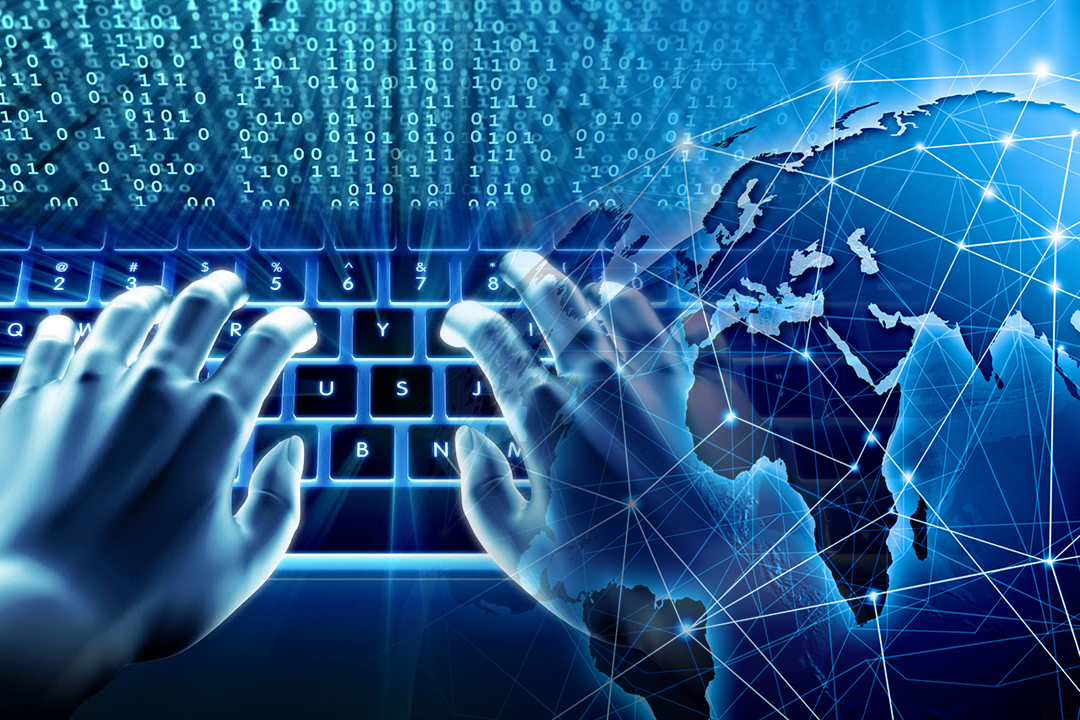 Министерство образования и науки Пермского края
Управление образованием Добрянского городского округа
Муниципальное автономное общеобразовательное учреждение «Полазненская средняя общеобразовательная школа №1».
Цифровая среда ШКОЛЫ  ИНЖЕНЕРНОЙ  КУЛЬТУРЫ              как средство  проектирования индивидуальной образовательной траектории учащихся
Директор  МАОУ «Полазненская СОШ№1» Брызгалова Ольга Михайловна
Цель проекта
Создание условий  для развития интеллектуального   потенциала личности и  цифровой грамотности в модулях цифрового обучения и коммуникативно- когнитивной деятельности посредством проектирования Цифровой среды Школы инженерной культуры  как образовательной платформы управления индивидуальной образовательной траекторией учащихся.
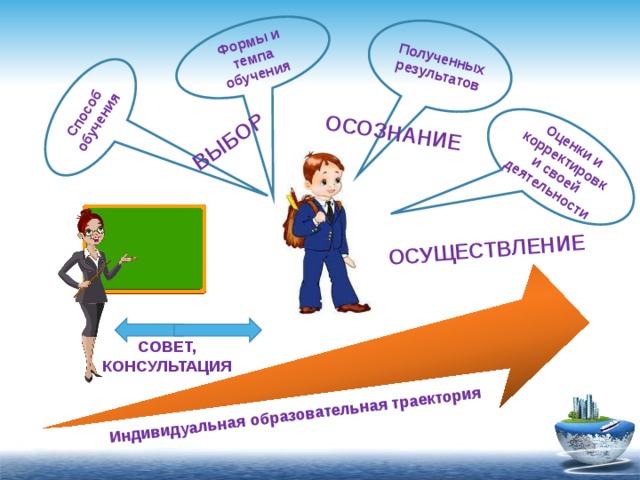 Задачи проекта
1. Изучить нормативные, научно-методические  и интернет- источники  по проблематике проекта.
2. Разработать Модель цифровой среды Школы  инженерной     культуры.
3. Разработать нормативную основу реализации проекта.
4. Спроектировать содержание  образовательной  деятельности по модулям цифровой среды Школы  инженерной     культуры.
5. Организовать деятельность методологического семинара для учителей по проблемам  цифровых  технологий  и применения информационно-образовательных интернет-ресурсов 
6. Создать школьный   образовательного контент
7. Создать и обеспечить деятельность информационно-библиотечного центра, отвечающего нормативным условиям ФГОС.
8. Разработка образовательной программы  в системе тьюторского сопровождения обучающихся «Развитие  интеллектуальной одаренности учащихся  на основе гибридизации офлайн и онлайн - обучения в построении индивидуальной траектории развития  учащихся».
9. Спроектировать  модуль «Дистанционное образование», организовать работу виртуальных личных кабинетов учителей, обеспечить доступ к предметным онлайн-курсам, направленным на расширение и углубление полученных знаний у обучающихся на уровне межпредметных и междисциплинарных связей; дистанционного и   сетевого онлайн-образования  с партнерами,  в системе Онлай-школ Stemford.org –Стенфорд, Фоксфорд - foxford.ru, Intalent/и пр
10. Реализовать проект для обучающихся и родителей «Медийно-информационная грамотность»  через систему Онлай-курсов..
11. Спроектировать образовательные программы  лабораторий  цифрового образования «Онлайн-управление: от проектирования к программированию»  для педагогов начального, основного, общего среднего образования   по разработке онлайн-уроков, онлайн-курсов,  дистанционных курсов, обучающих  вебинаров». 
12. Обеспечить использование облачных технологий в образовательном процессе.
13. Создать  и апробировать  онлайн-курсы по внеурочной  деятельности   Школы инженерной  культуры, виртуальные образовательные события;
мастер-классы («Использование сетевых сообществ для общения и обучения», «В мире новых технологий»); веб-квесты для обучающихся и родителей.
14. Принять участие в краевом конкурсе проектирования авторских индивидуальных образовательных  программ и проектов   по основным направлениям инновационной  площадки
15. Разработать диагностический инструментарий по проблемам проекта.
16. Разработать программу психолого-педагогического мониторинга.
17. Издать Электронные   пособия по проблематике деятельности   лабораторий  цифрового образования.
Модель проекта
Управленческий модуль №1
Изучение нормативные, научно-методические  и интернет- источники  по проблематике проекта;
разработка Модели цифровой среды ШИК;
 разработка нормативной основы реализации проекта;
проектирование содержания  образовательной  деятельности по модулям цифровой среда ШИК;
организация  деятельности  методологического семинара для учителей по проблемам  цифровых  технологий  и применения информационно-образовательных интернет-ресурсов;
 разработка диагностического инструментария по проблемам проекта; 
разработка программы психолого-педагогического мониторинга.
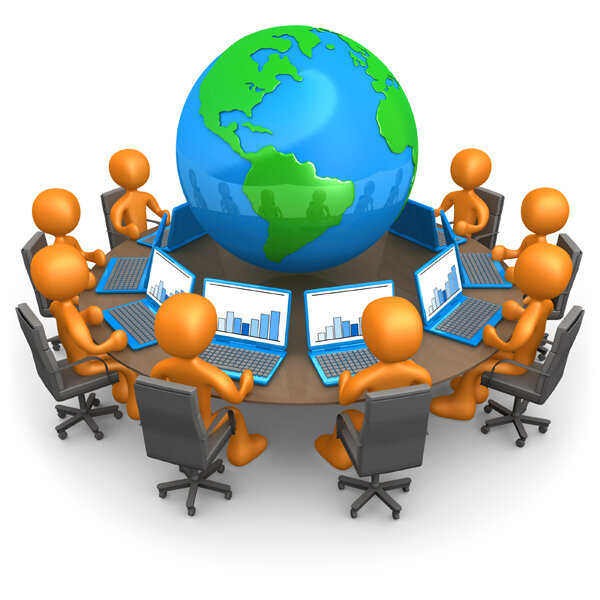 Модуль №2 «Медийно- информационная грамотность»
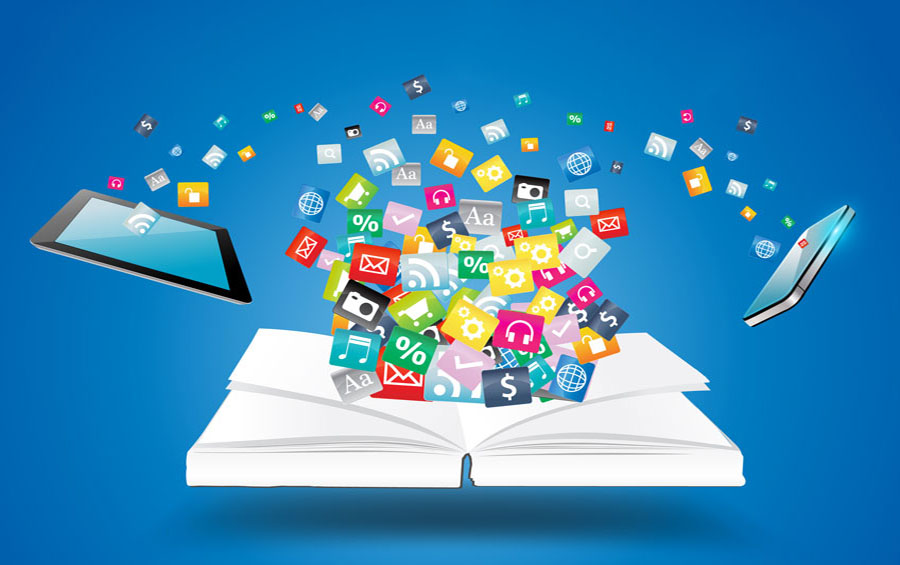 Методологический семинар для учителей по проблемам  цифровых  технологий  и применения информационно-образовательных интернет-ресурсов
Проект для обучающихся и родителей «Медийно-информационная грамотность»
Модуль №3 «STEM образование»
Организация исследовательской деятельности по физике, биологии, математики с помощью цифровых лабораторий
Использование платформы ГлобаЛаб
Использование математического калькулятора Desmos
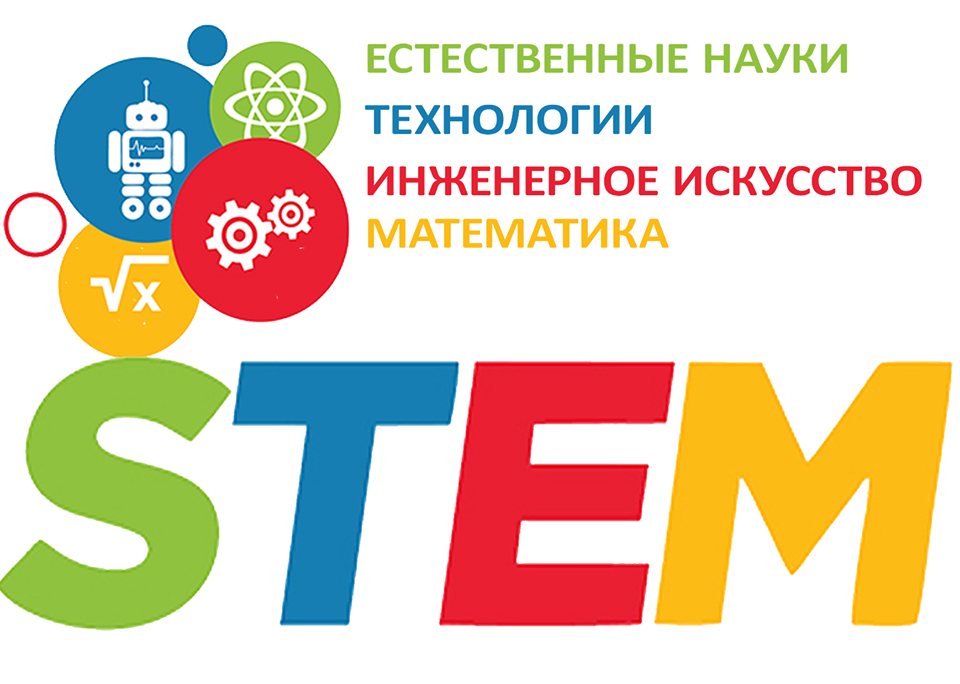 Модуль №4 «Школьный  цифровой образовательный контент»
сбор информации и экспертиза ресурсов включаемых в  контент; 
создание банка данных обучающего контента; 
обучение учителей и учеников, их знакомство с собранным контентом;
обучение пополнению создаваемого ими контента; 
инструкции по регистрации, использованию программ для проведения видеоуроков и видеоконференций;
 создание банка полезных ссылок для обучения по разделам; 
создание банка ресурсов для расширения кругозора,  полезного времяпровождения  и воспитательных  технологий; 
 размещение в банке  ресурсов, разработанных учителями и учениками;
организация выставок цифровых работ учащихся;
проведение конкурсов on-line;
апробация использования собранного контента
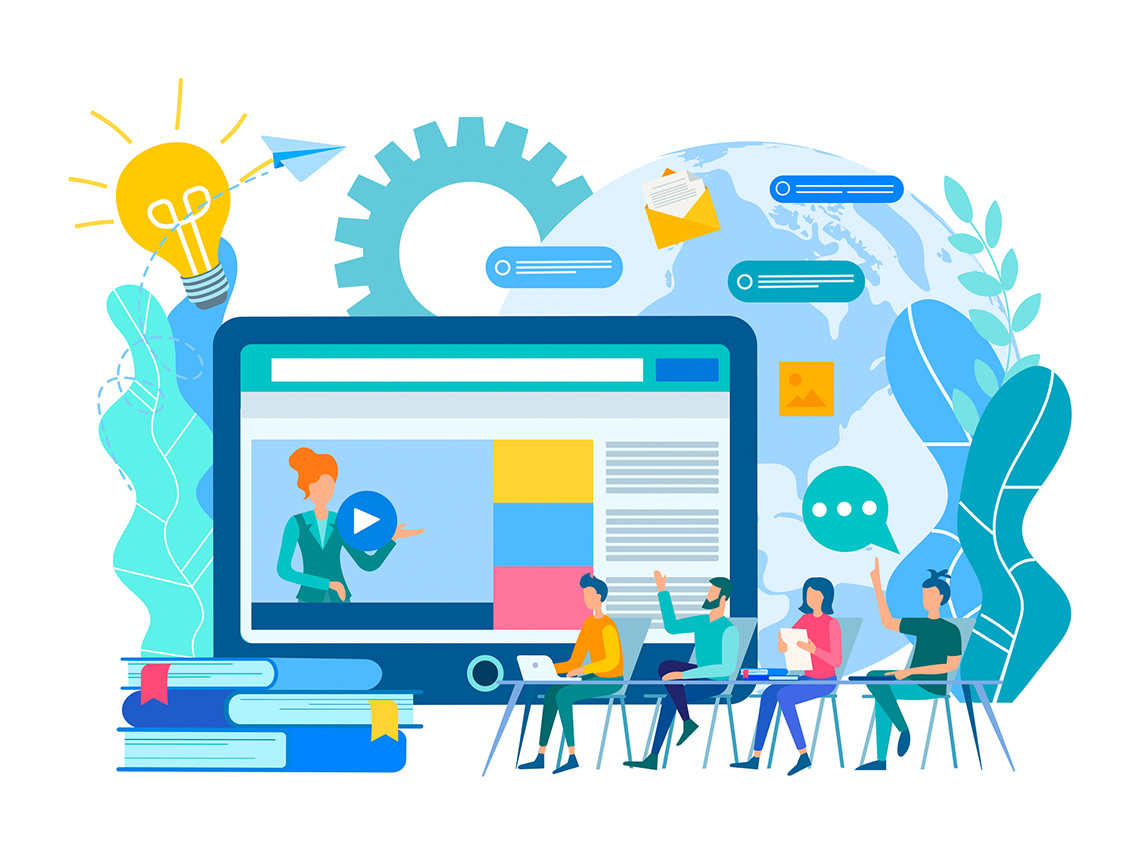 Модуль 5 «Дистанционное образование»
Использование в образовательном процессе цифровых платформ:
Учи.ру; ;
eSchool.pro;
ОРФО-9;             
ЯКласс;             
Skysmart;
Проектория;
Skyeng;
Intalent/Траектория таланта
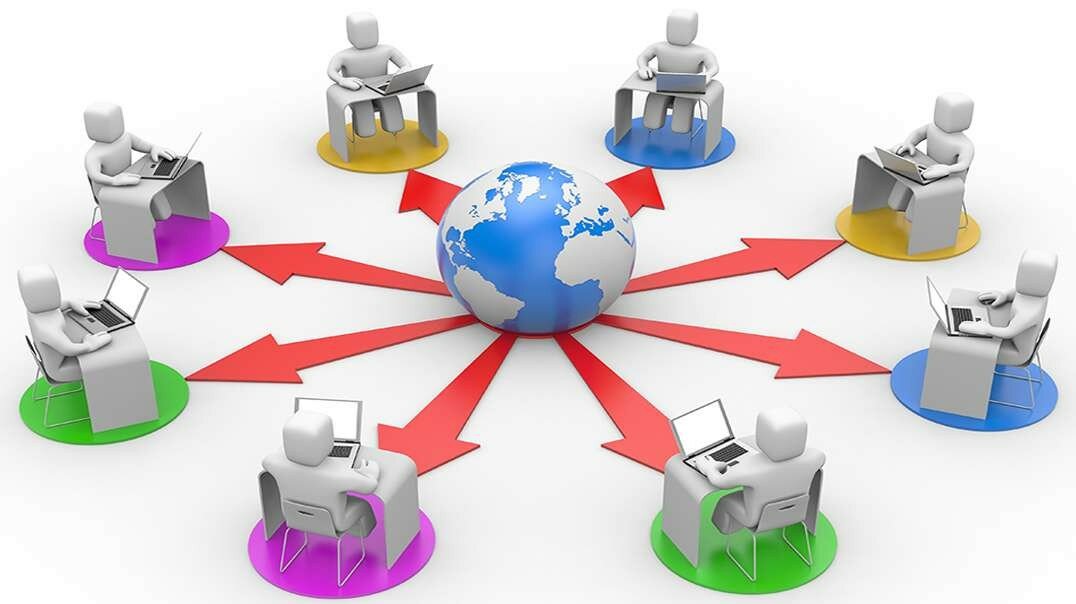 Модуль №6 "Облачные технологии"
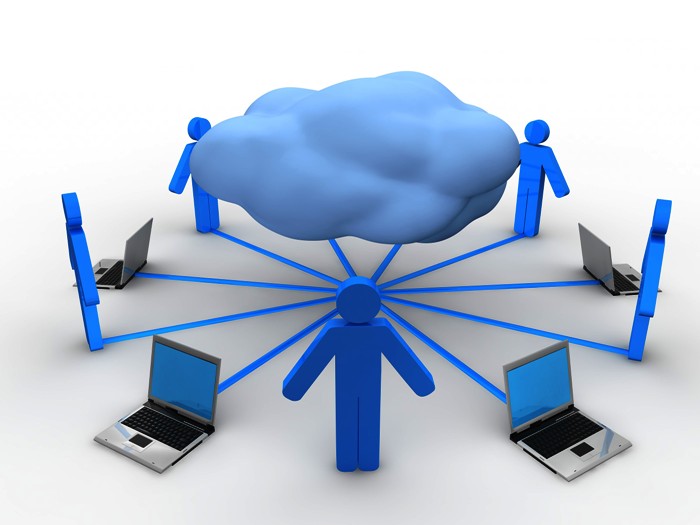 Использование в образовательном процессе облачных технологий:
для хранения и обмена информацией;
использование Googl- документов для совместной работы сотрудников школы и обучающихся; 
совместной проектной деятельности учащихся; дистанционного обучения;
для разработки виртуальных стенгазет по актуальным темам с Padlet (виртуальной онлайн доской совместного использования); 
создания виртуального читального зала с доступом к самому интересному, что происходит в науке и технике
Модуль №7 "Внеурочная деятельность онлайн"
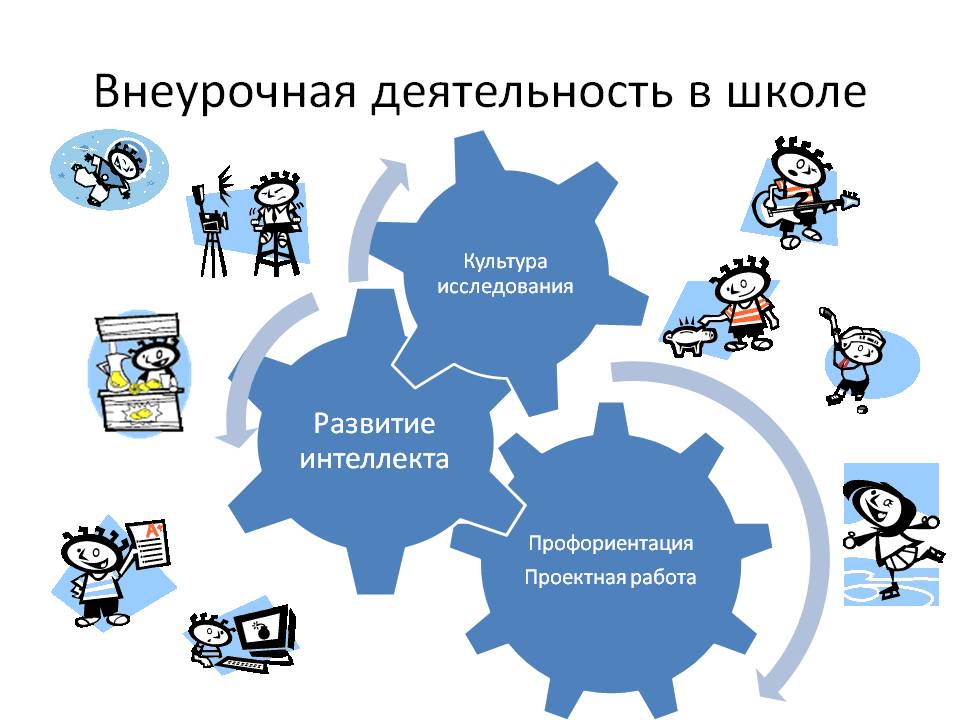 Создание 
онлайн-курсов для внеурочной  деятельности   ШИК;
виртуальных образовательных событий;  
мастер-классов;
 веб-квестов для обучающихся и родителей
Модуль №8 "Тюторское сопровождение
Проект  в системе тьюторского сопровождения обучающихся «Развитие  интеллектуальной одаренности учащихся  на основе гибридизации офлайн и онлайн - обучения в построении индивидуальной траектории развития  учащихся»
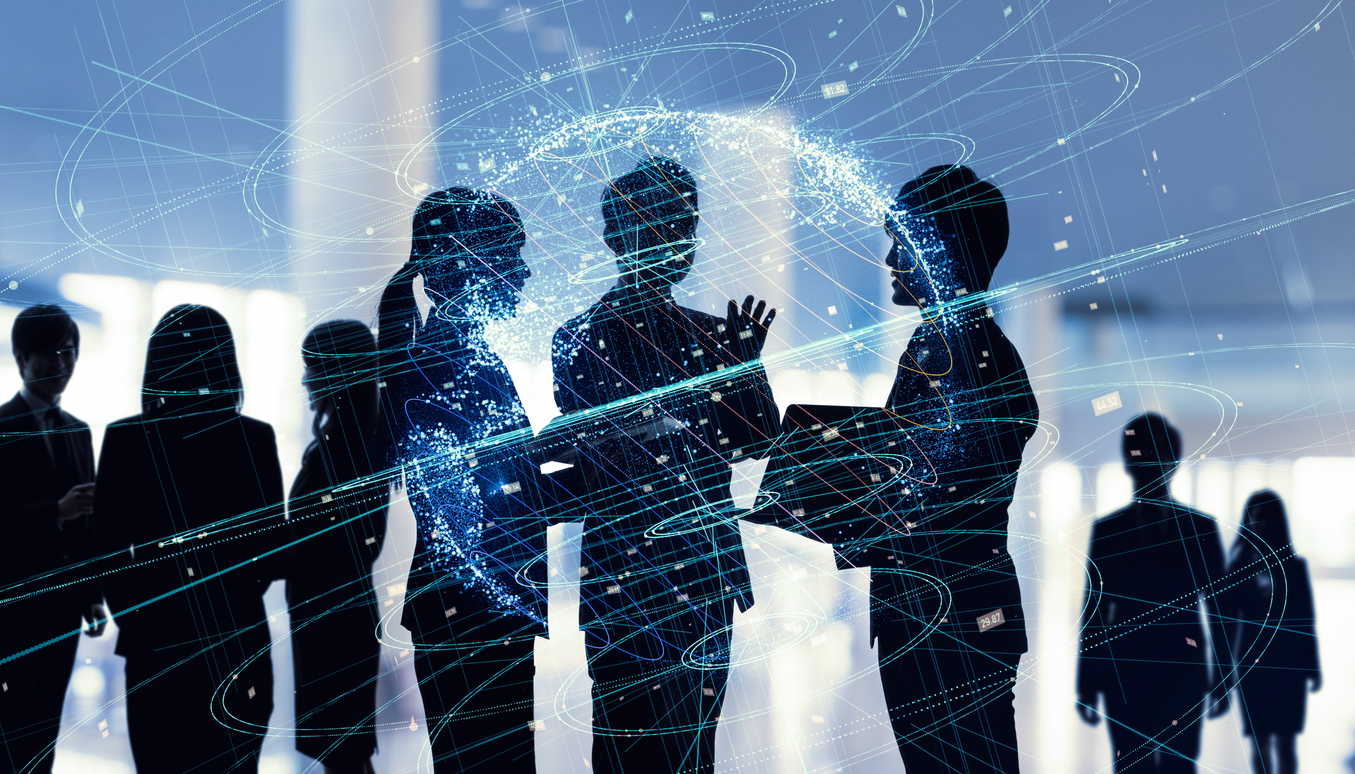 Модуль №9 "ИБЦ"
Создание и обеспечение деятельности информационно-библиотечного центра, отвечающего нормативным требованиям ФГОС
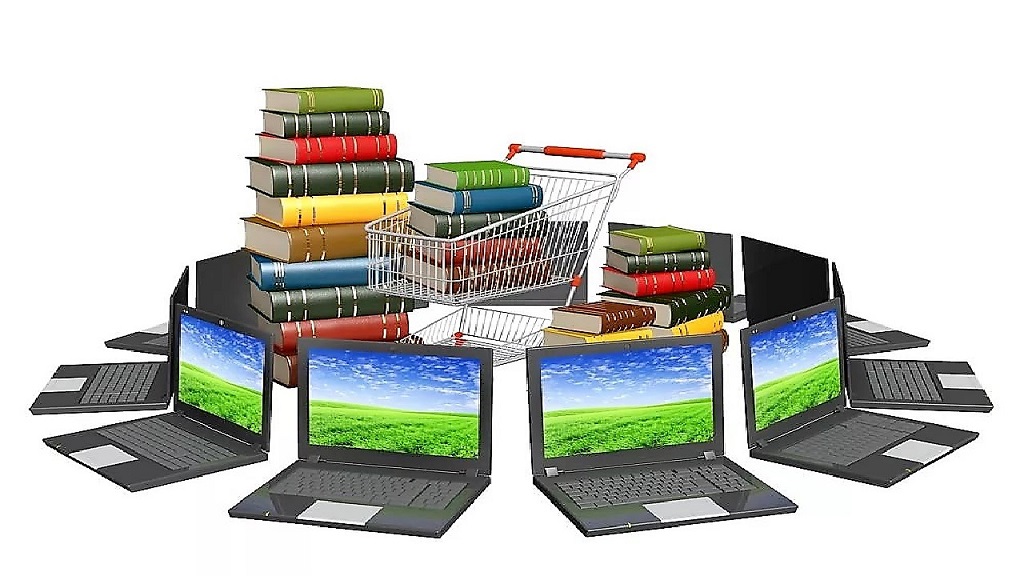 ЭТАПЫ И СРОКИ РЕАЛИЗАЦИИ ПРОЕКТА
Подготовительный  –  первая половина 2020 г. 
Цель:  определение возможностей  школы  и готовности педагогического коллектива для реализации задач проекта. Разработка содержания проекта, экспертиза и утверждение проекта.
 Аналитико-диагностический – вторая половина 2020г. 
Цель: разработка модели цифровой среды. Создание банка нормативно-правовых и методико-диагностических материалов. 
 Основной 2021 – 2022 гг. (обновленческий этап).
Цель: Апробация новшеств и коррекция отдельных направлений работы с позиции дифференциации перспектив развития. 
Заключительный - январь –июнь 2023г.
Цель: Внутренняя и внешняя экспертная оценка достижений при реализации перспективной инновационной модели, разработанной в рамках проекта. Формирование адекватных и целостных представлений о реальном состоянии образовательной системы. Обобщение и распространение накопленного опыта, интеграция результатов в деятельность.